DISEÑO Y CONSTRUCCIÓN DE UNA MÁQUINAPARA ENVASE Y SELLADO DE LATASTRABAJO DE TITULACIÓN PREVIO A LA OBTENCIÓNDEL TÍTULO DE INGENIERO MECATRÓNICO2018
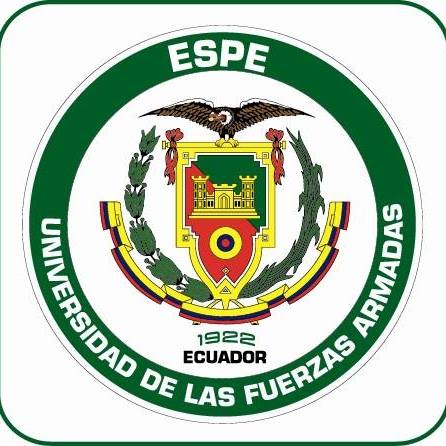 BOLAÑOS NARANJO, JUAN MANUELGÓMEZ MASAPANTA, JORGE DAVIDDIRECTOR: ING. LUIS ESCOBAR
[Speaker Notes: Buenos días]
Contenido
Antecedentes
Justificación e importancia
Objetivos
Marco teórico
Desarrollo del sistema
Integración del sistema
Pruebas, validación y resultados
Conclusiones y Recomendaciones
Antecedentes
Cerveza artesanal en el Ecuador




Botellas de vidrio
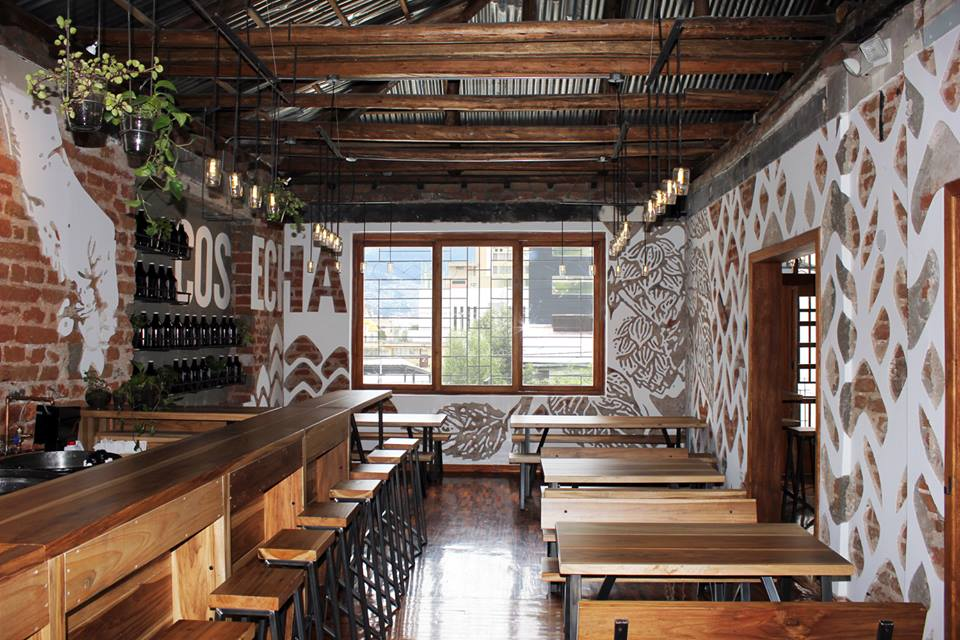 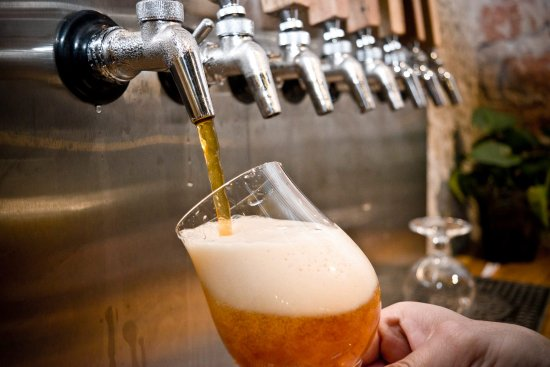 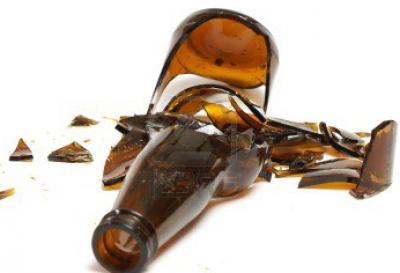 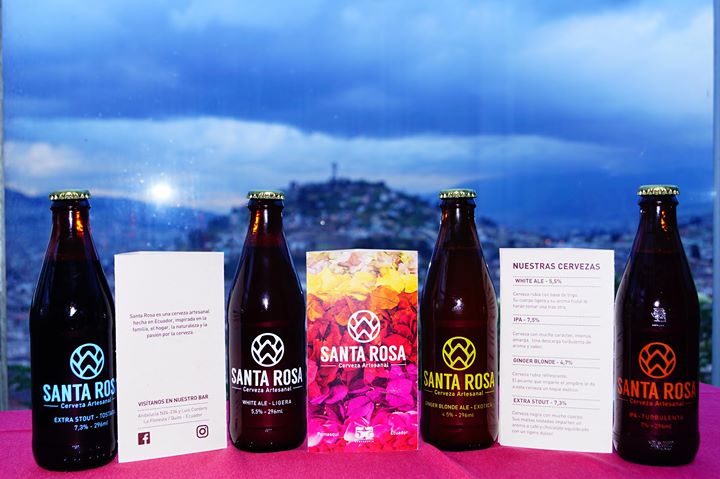 Antecedentes
Consumo de cerveza en lata




Gestión del producto
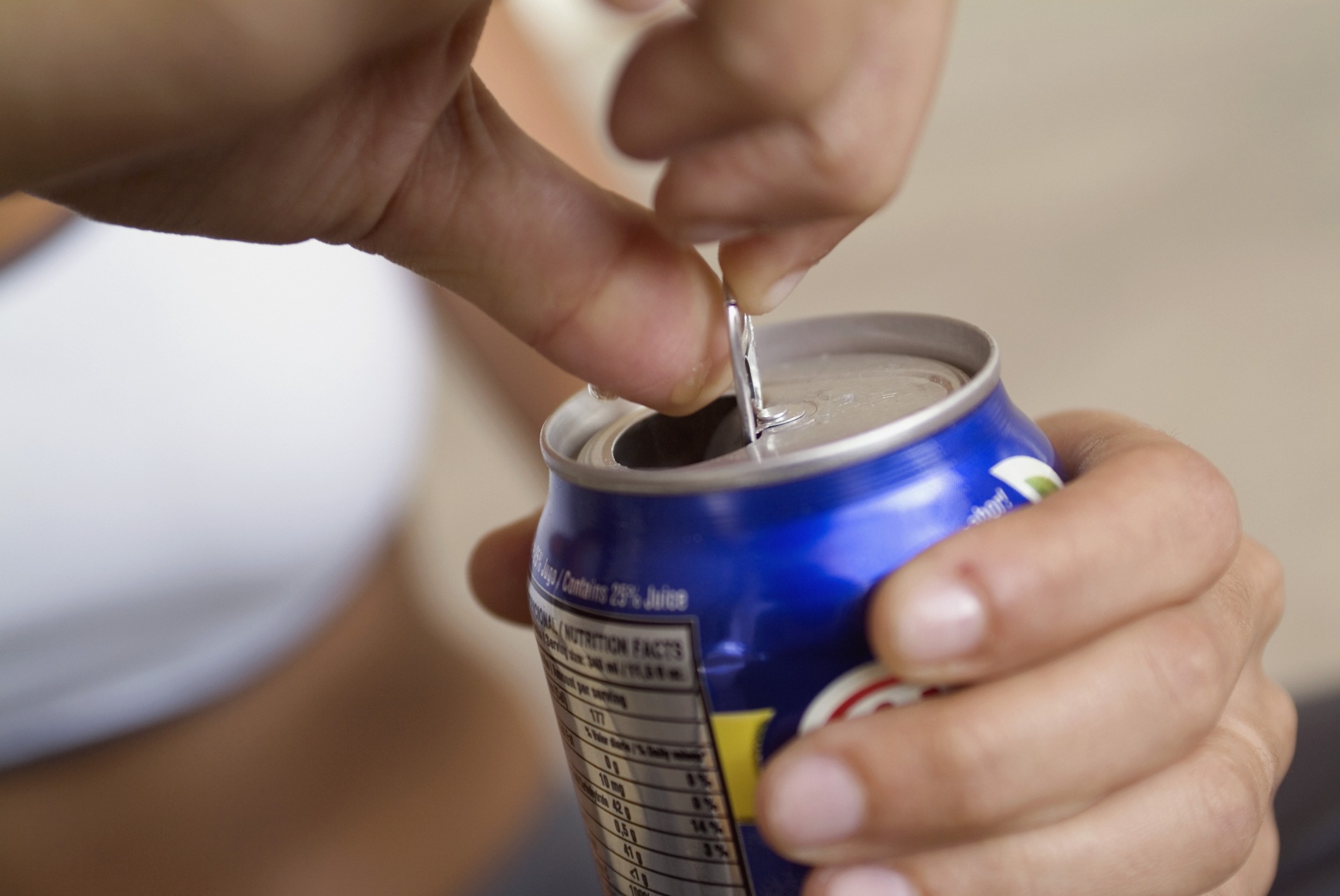 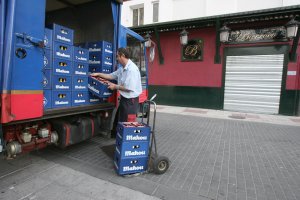 Justificación e Importancia
Políticas de responsabilidad social



Valor agregado al envasado actual
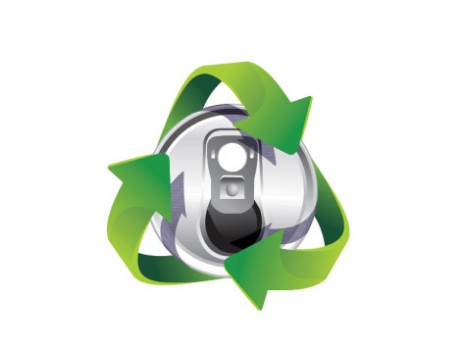 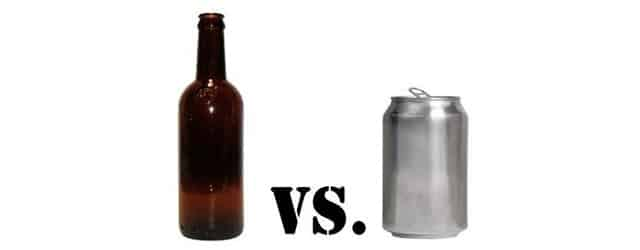 Justificación e Importancia
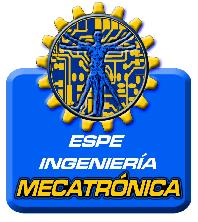 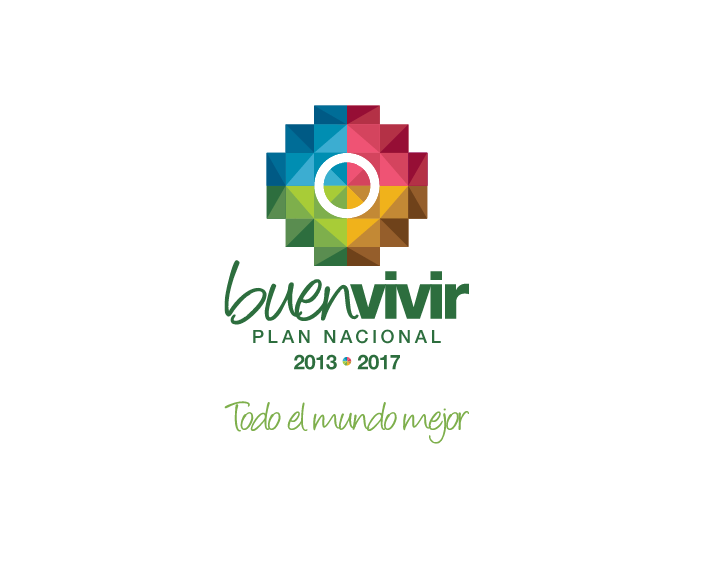 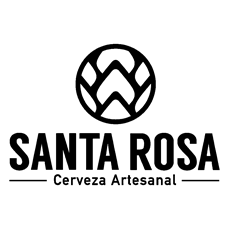 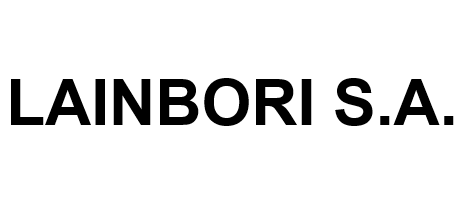 Objetivos
Diseñar y construir una máquina selladora de latas de aluminio de 12, 16 y 24 oz, cumpliendo la norma INEN EN 1672-2.

Diseñar y construir los rodillos de cierre y mandril de acuerdo a los requerimientos establecidos para un sellado adecuado de la lata.
Diseñar la máquina para su integración en una línea de producción modular semi industrial de bebidas en lata.
Realizar la selección y diseño de partes mecánicas y eléctricas que conforman la máquina mediante criterios de diseño adecuados según la Norma Ecuatoriana INEN EN 1672-2.
Cerveza artesanal
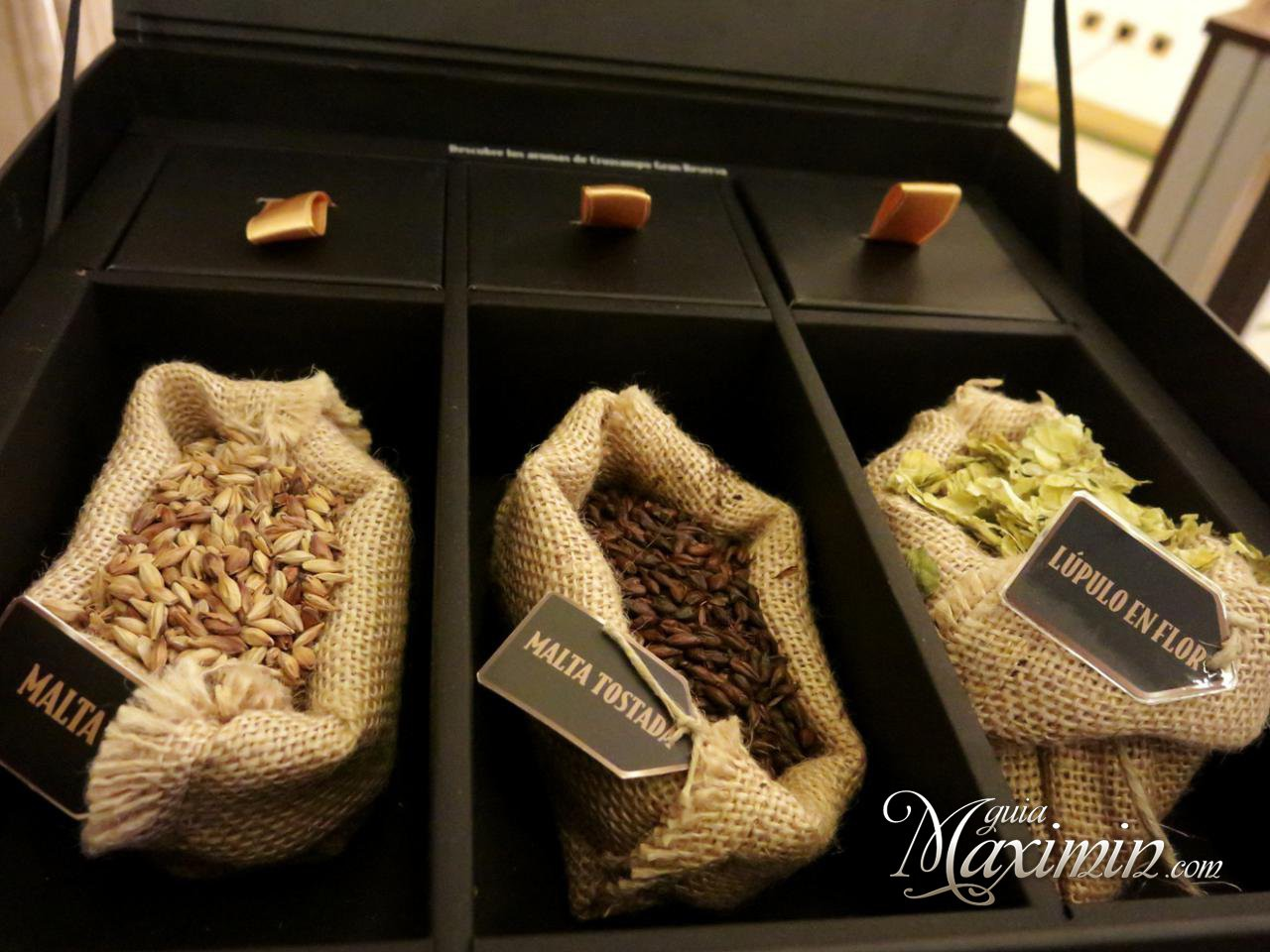 Elaborada con malta de cebada, lúpulo y agua.


No utiliza químicos ni aditivos artificiales.


Variedad de sabores según la receta del maestro cervecero.
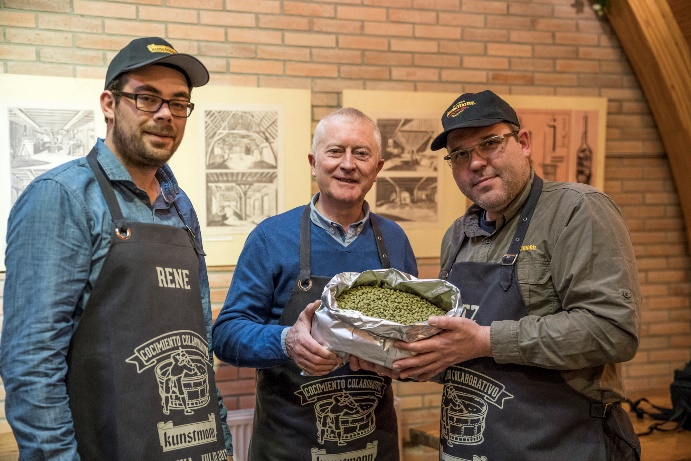 Envasado de la cerveza
Enlatado de cerveza
Partes de la lata
Partes del cierre
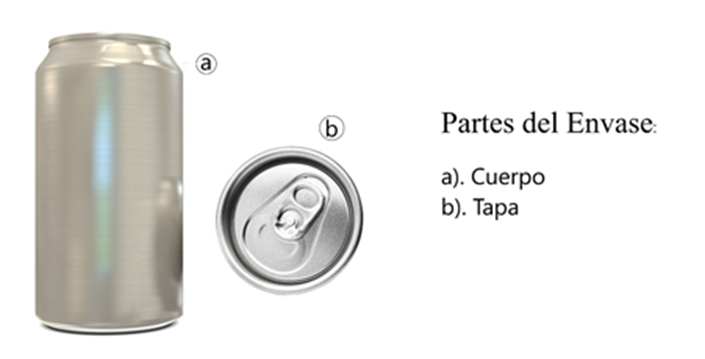 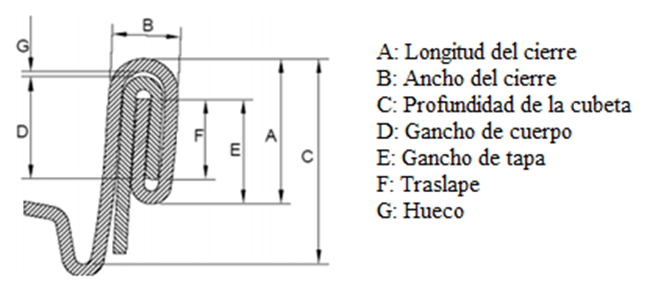 Sellado
Descripción de sellado



Operaciones de sellado
Máquinas para alimentos
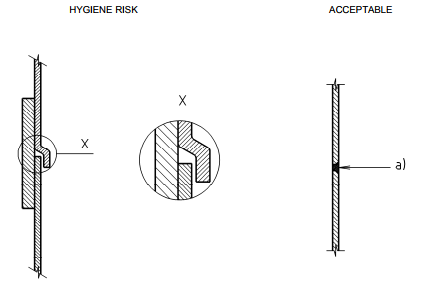 Norma INEN EN 1672-2

Zona de contacto con alimentos.

Zona expuesta a salpicaduras.

Zona sin contacto con alimentos.
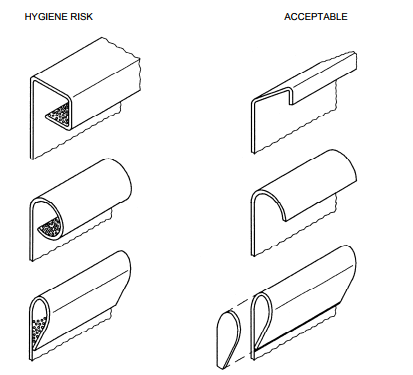 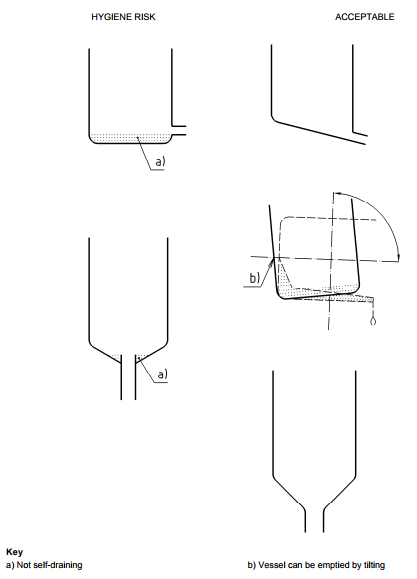 Máquinas comerciales
Metodología de diseño
VDI 2206
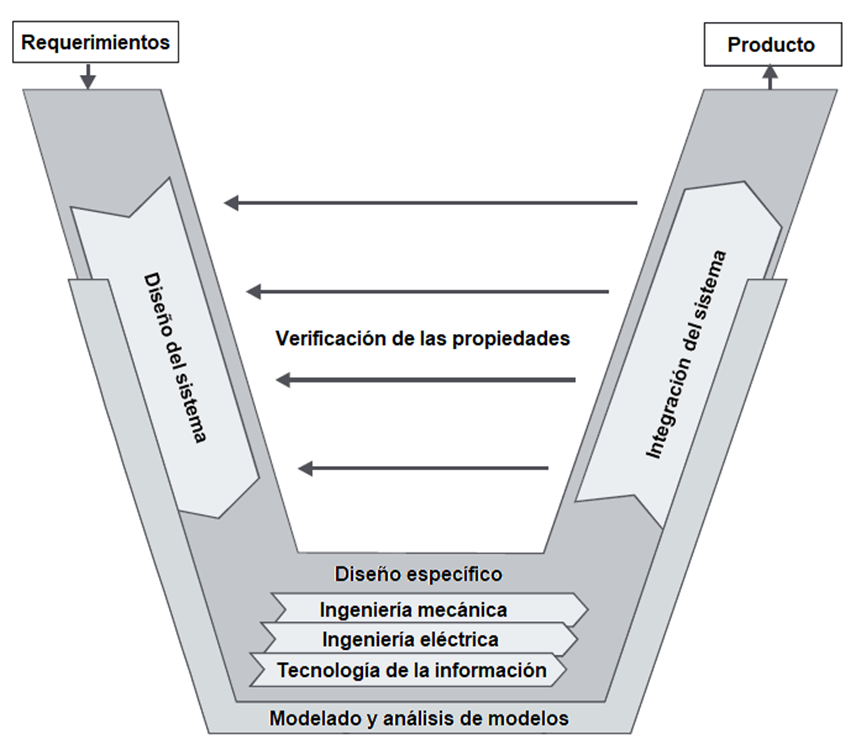 Subsistema de llenado
Temperatura de la cerveza

Presión aplicada

Resistencia en las líneas

Nivel de carbonatación de la cerveza
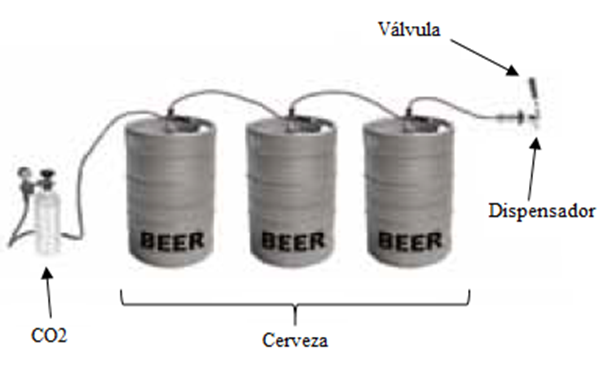 Balance
Balance
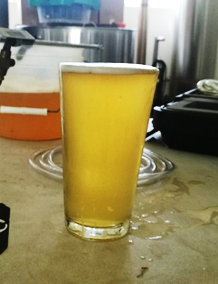 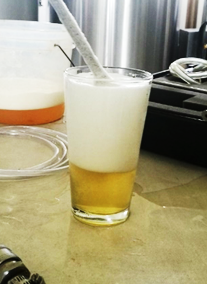 Subsistema de sellado
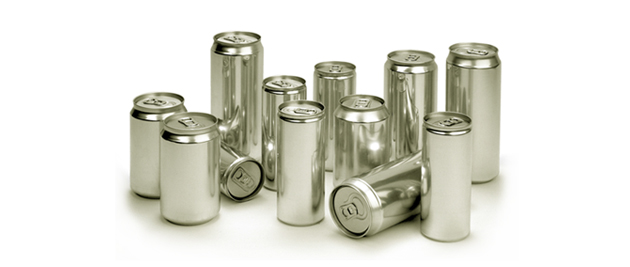 Latas standard:	      12 oz: 202/211 x 413
		      16 oz: 202/211 x 603
		      24 oz: 202/211 x 710


  Latas de envio:	      12 oz: 7391 cans/pallet
		      16 oz: 7002 cans/pallet
		      24 oz: 6613 cans/pallet
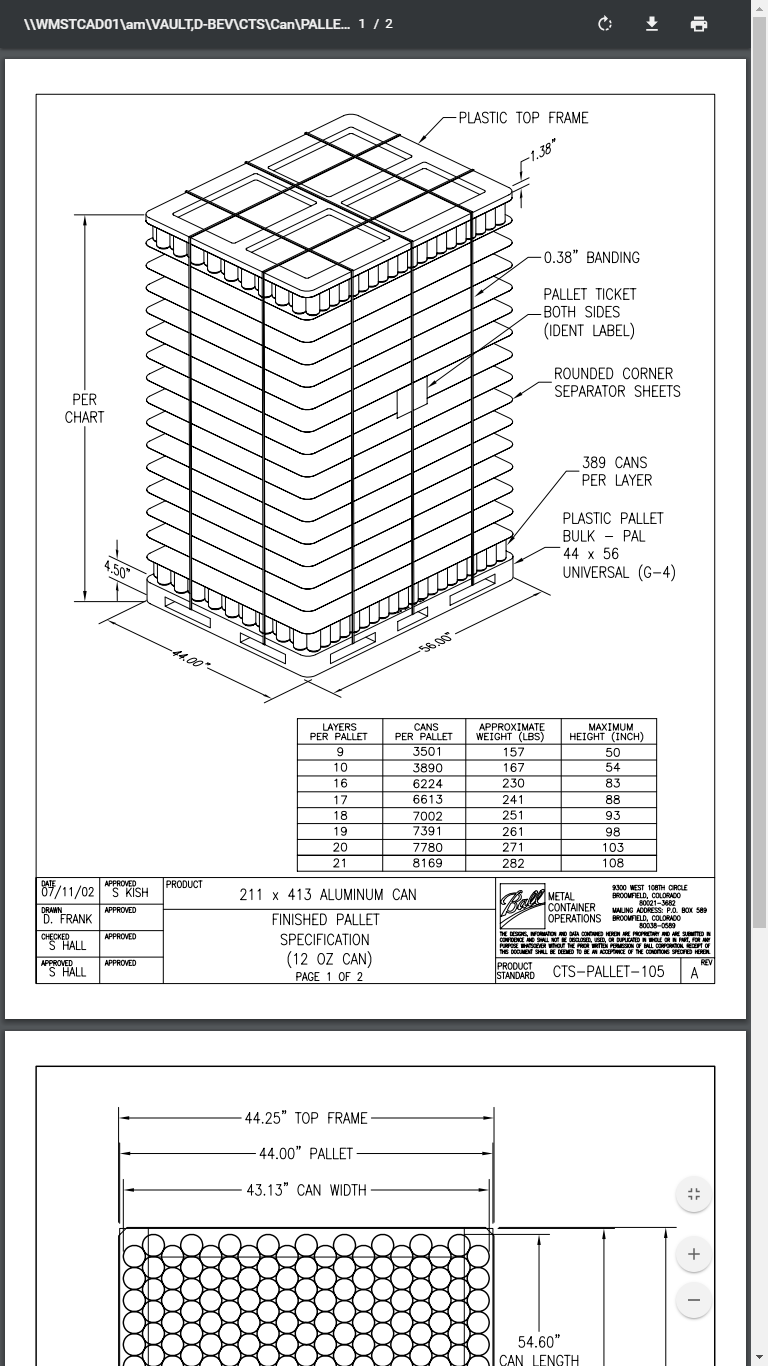 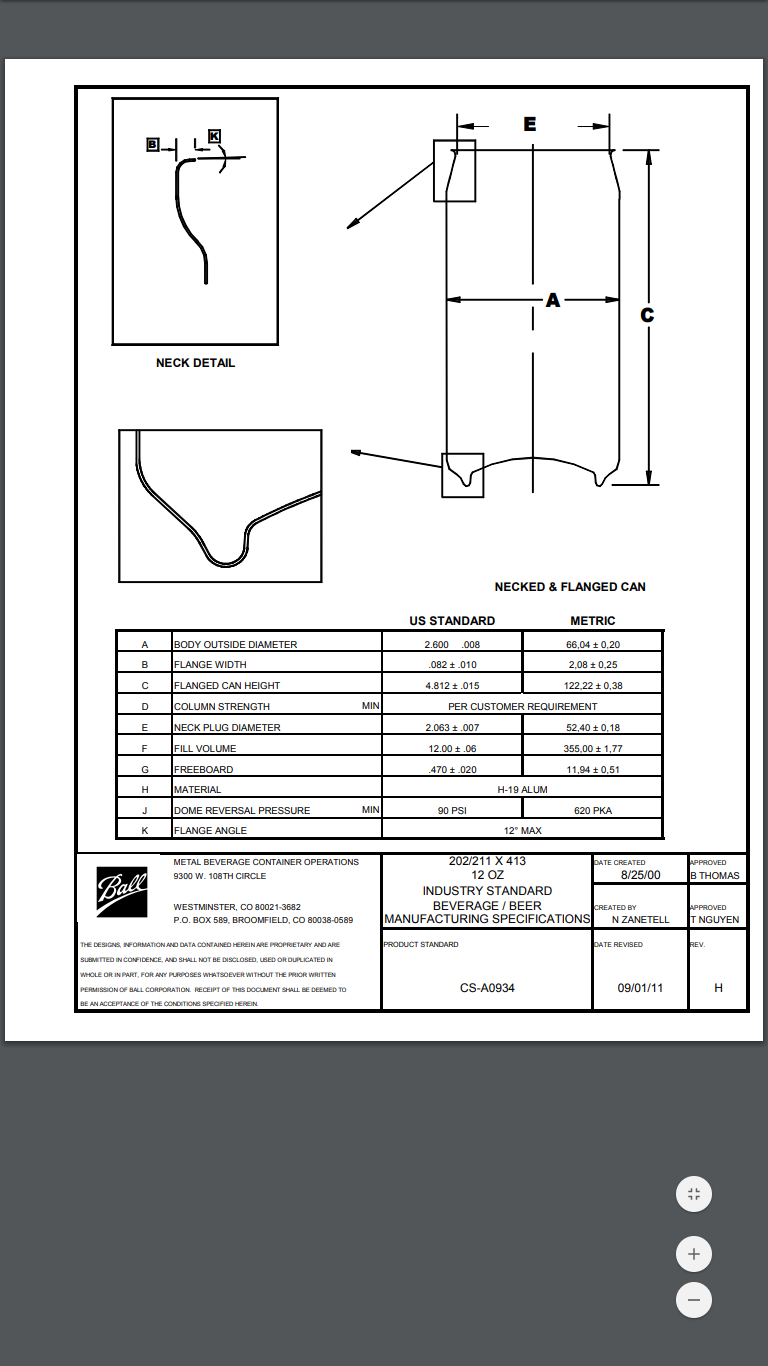 Especificaciones fabricante
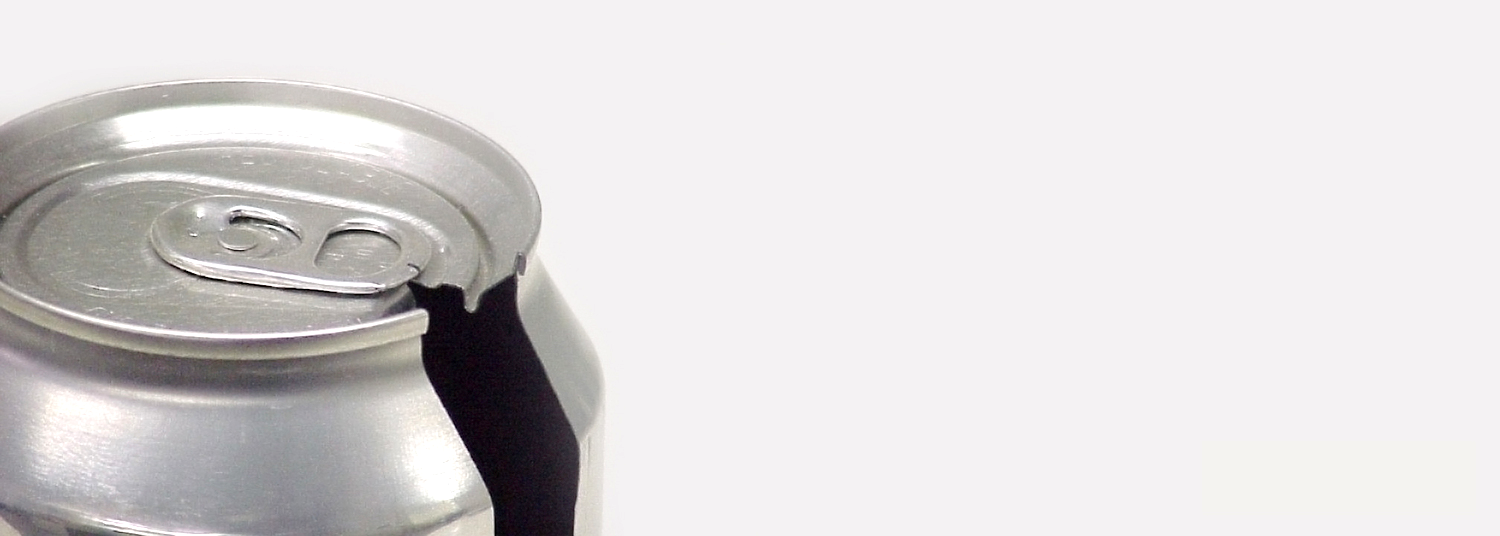 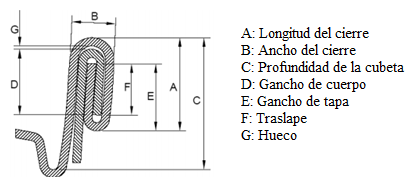 Mandril
Materiales




Procesos
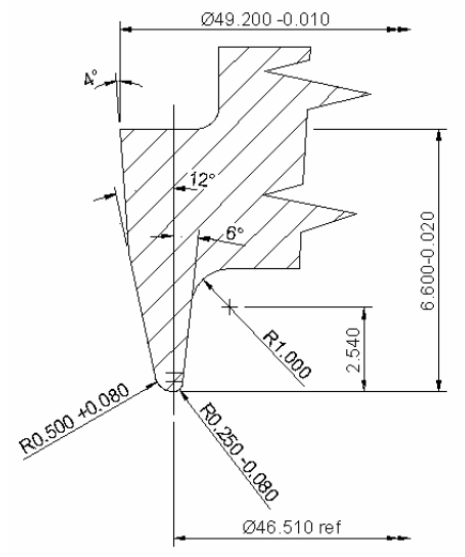 Rodillo: 1ra  &  2da operación
Materiales




Procesos
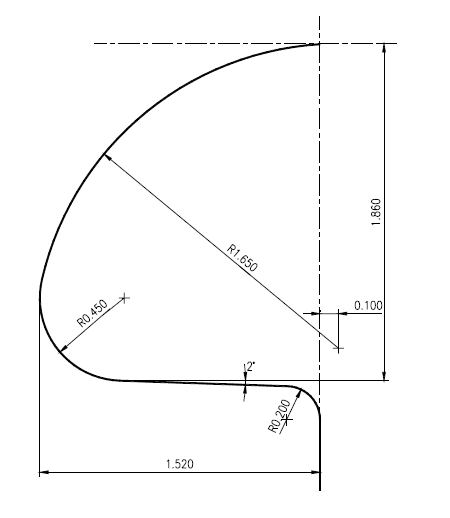 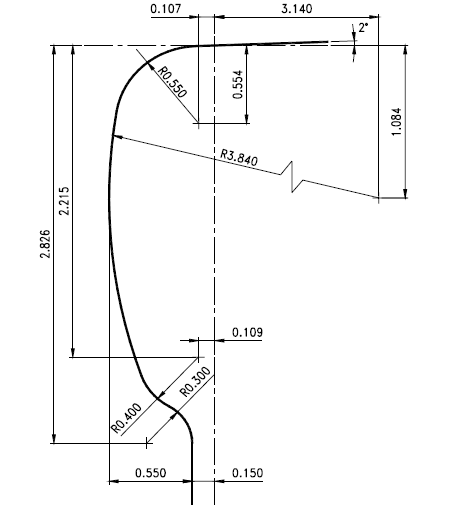 Manufactura
Torneado
	Herramienta de torneado
	Geometrías menores a 1.5 [mm]
	Tolerancias son de centésimas de mm

 Rectificado cilíndrico
	Mejorar la tolerancia dimensional

Recubrimiento superficial especial
	Deposición de vapor químico
	Cromado impregnado de diamantes
	Carburo de tungsteno
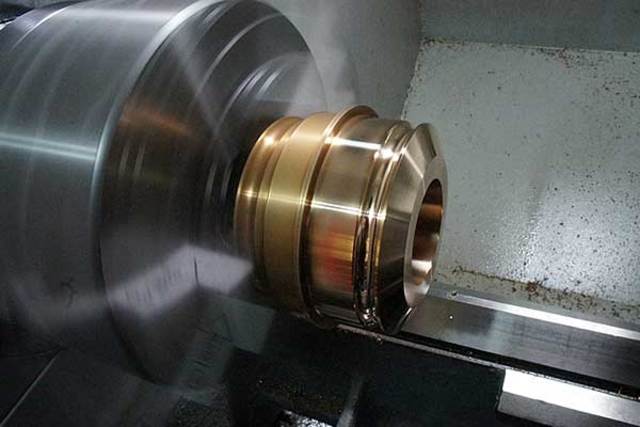 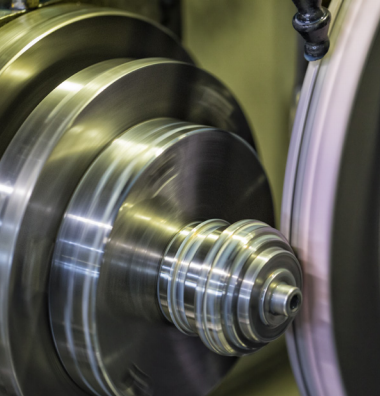 Mandril y Rodillos utilizados
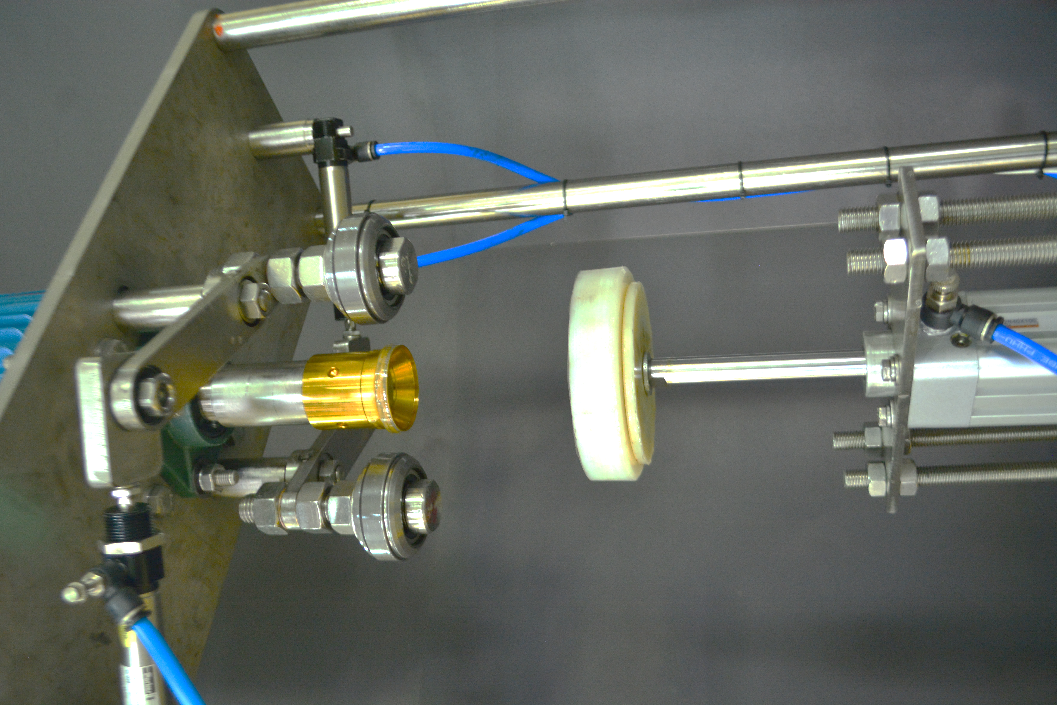 Mecanismo de accionamiento
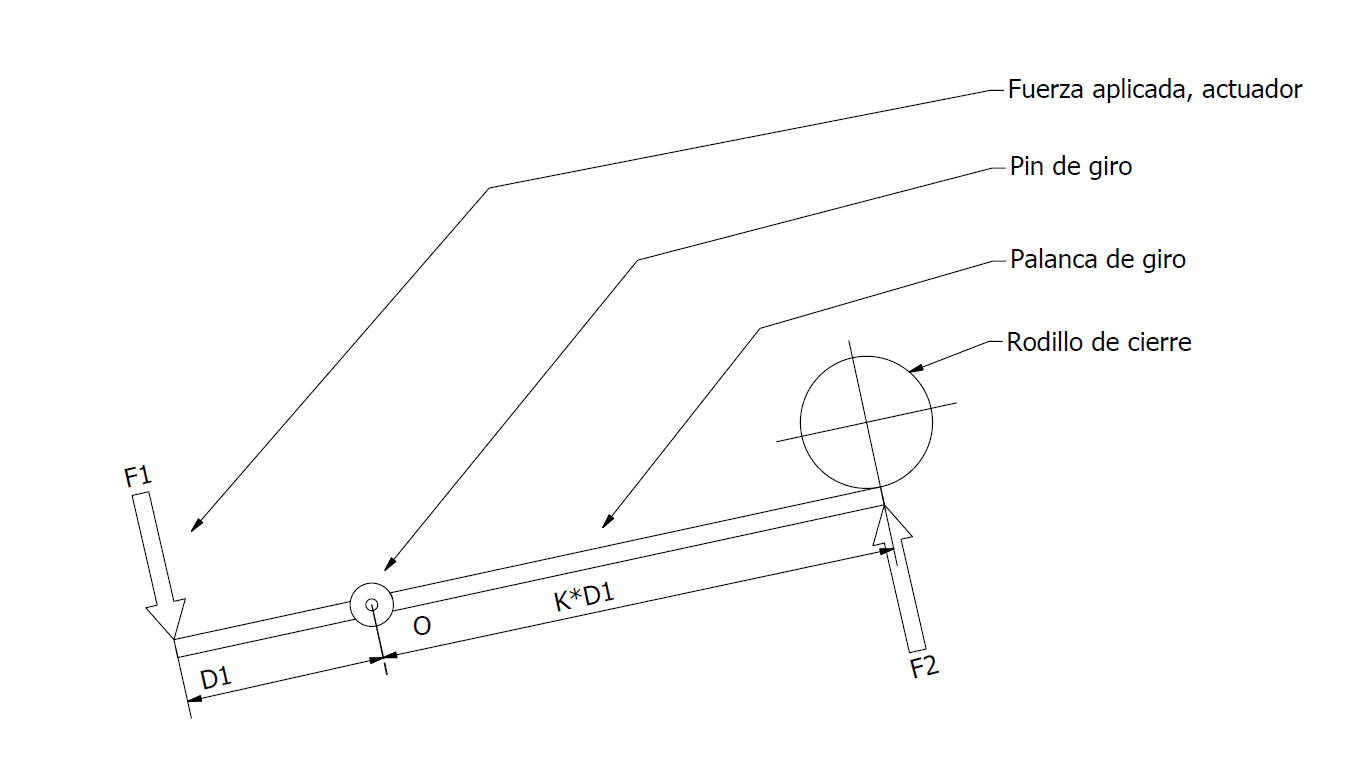 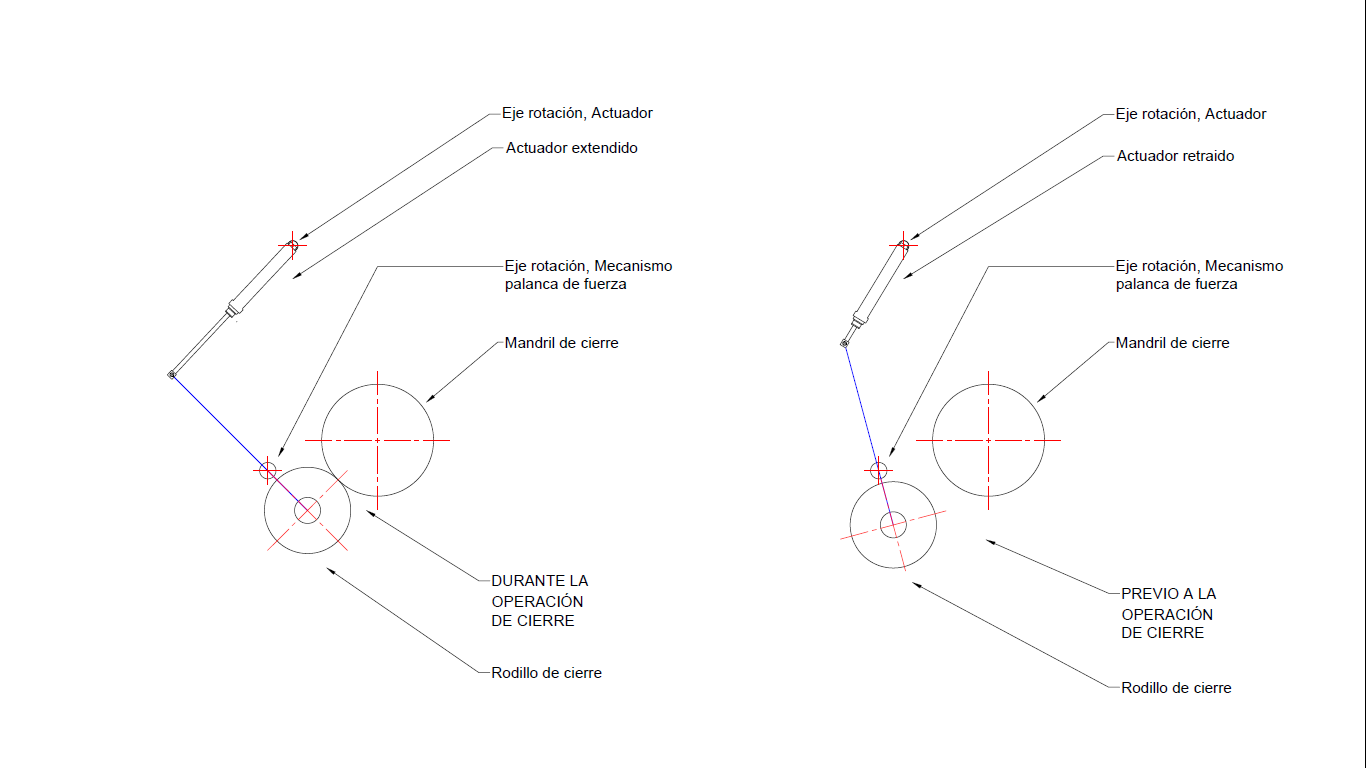 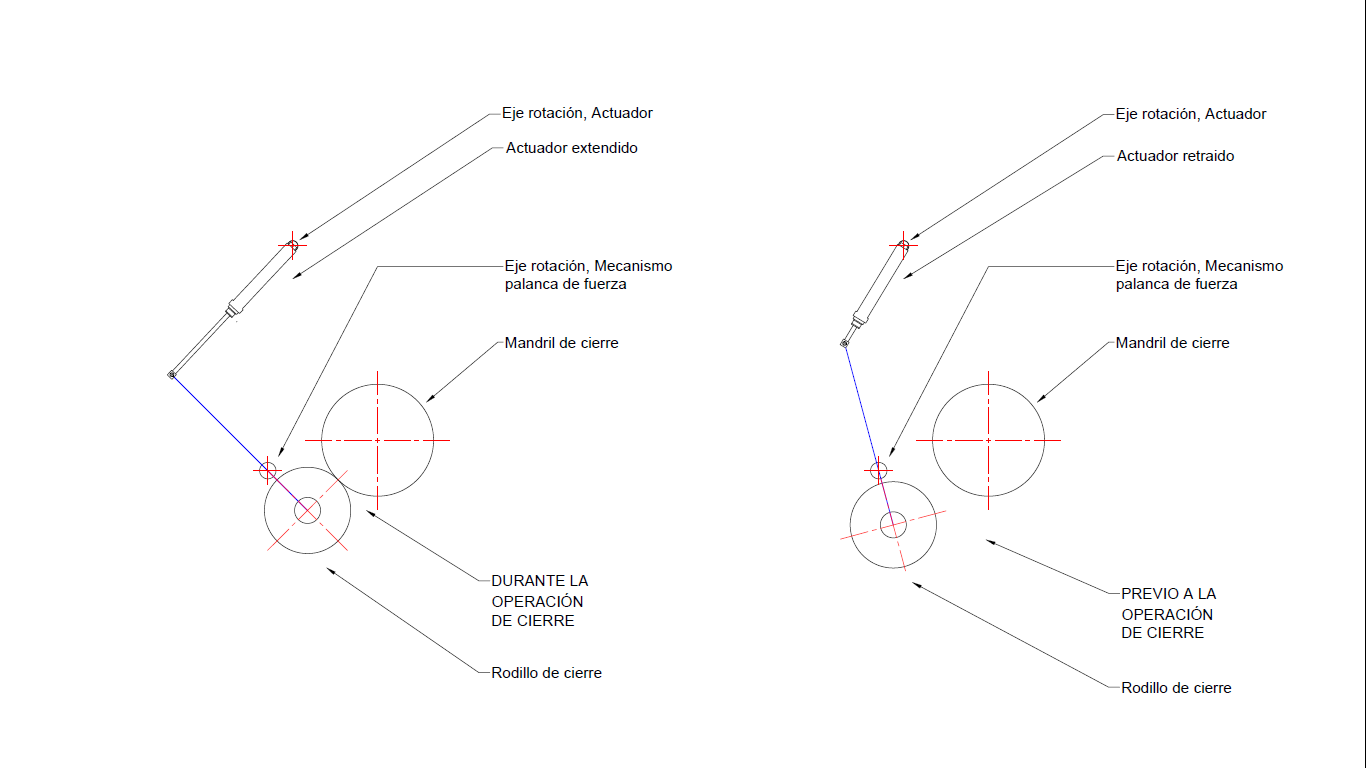 Caída de presión del sistema
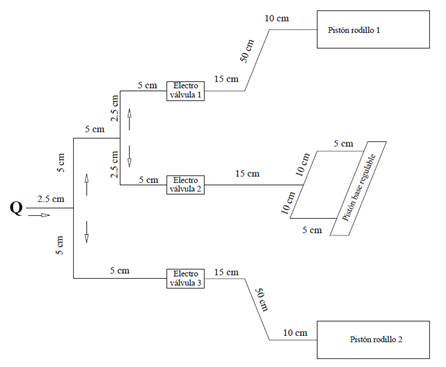 Validación del cierre
Potenciales Deflexiones
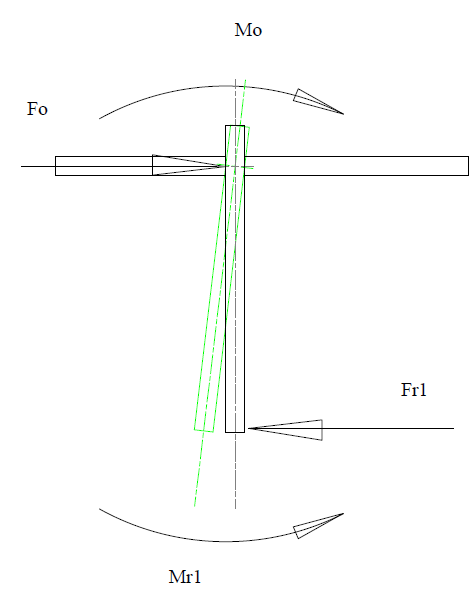 Potencial deflexión
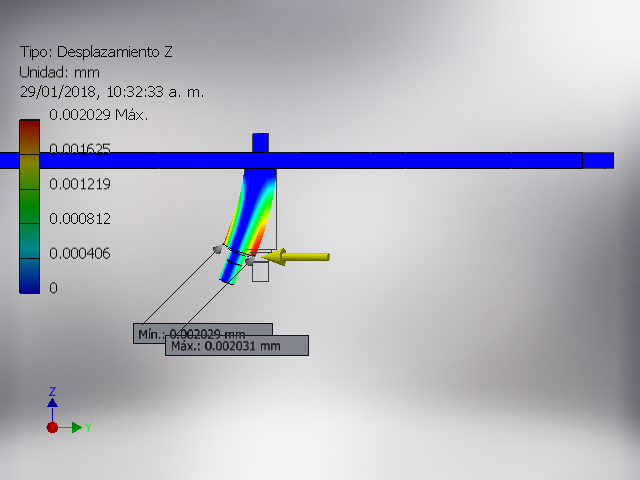 Valor equivalente al 4 % del valor 
   del error permisible para el ancho de cierre
Pruebas, Validación y Resultados
NTE INEN ISO 2859-1:2009
	
	Lote: 140 envases
	Muestra: 6 envases


The Metal Packaging Manufacturers Association 
	Fase 1, Examen visual y medidas exteriores
	Fase 2, Fugas
	Fase 3, Desmontaje del cierre
	Fase 4, Mediciones internas
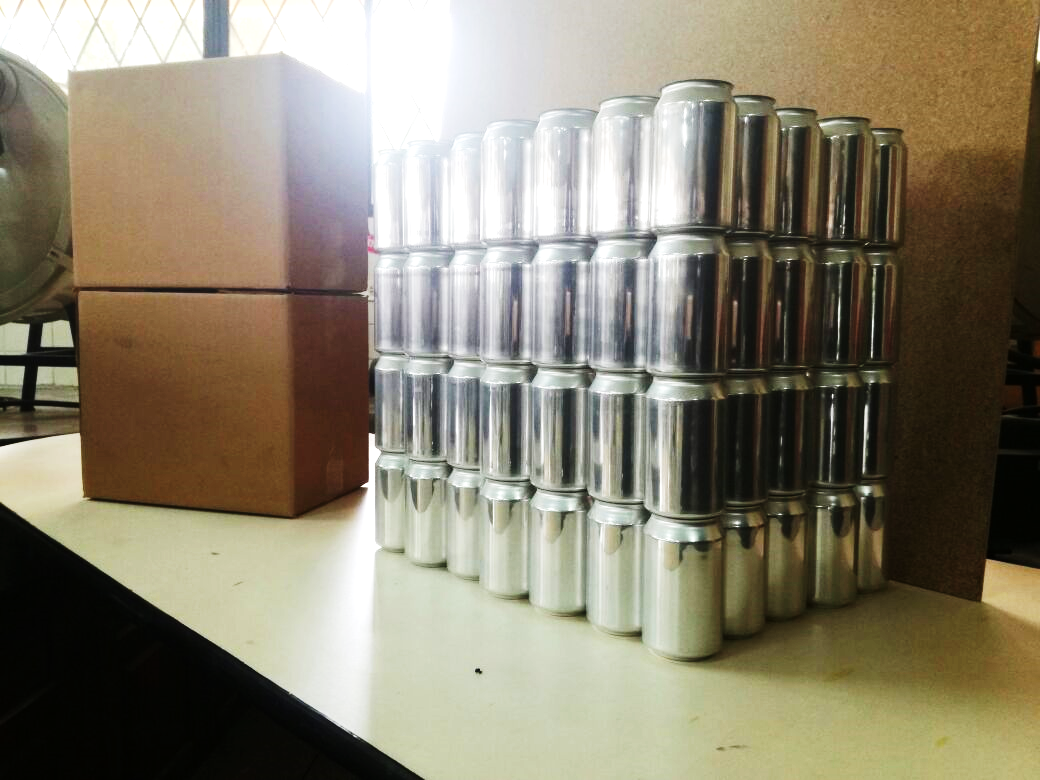 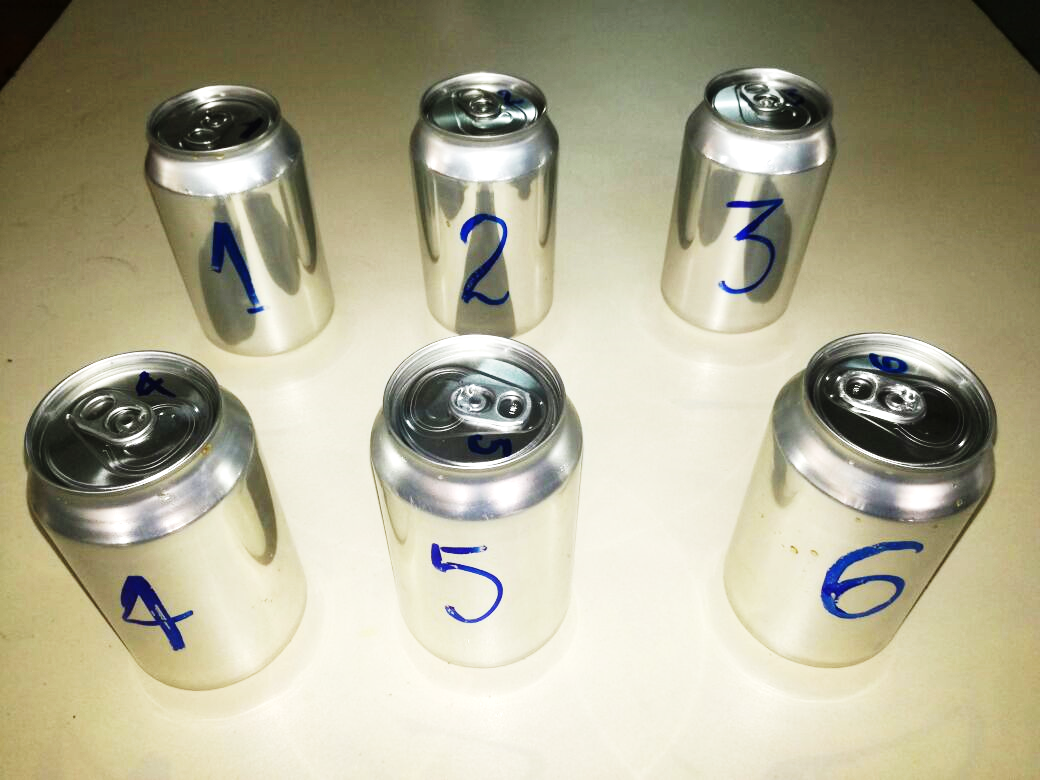 Fase 1
Examen visual externo
	Patinaje
	Borde cortante
	Falso cierre
	Pestaña aplastada
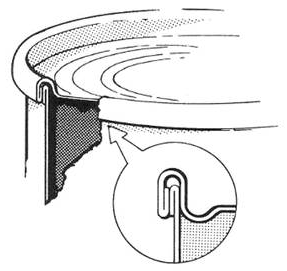 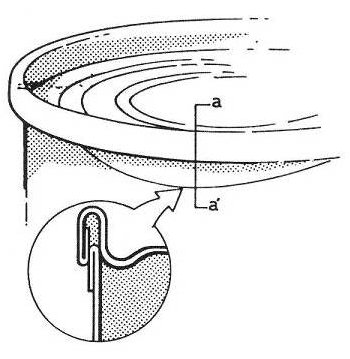 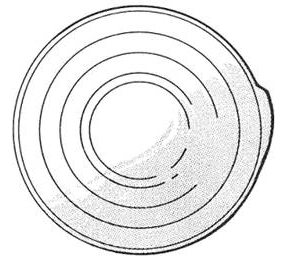 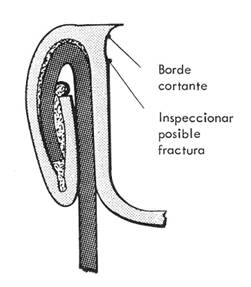 Medidas exteriores
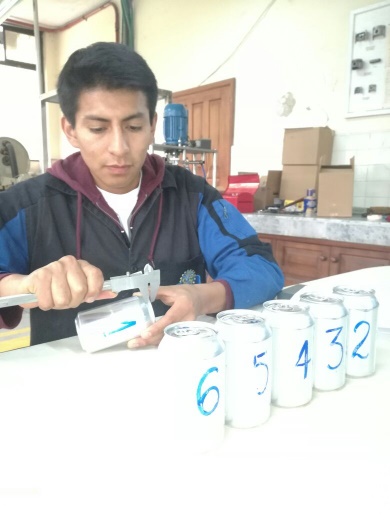 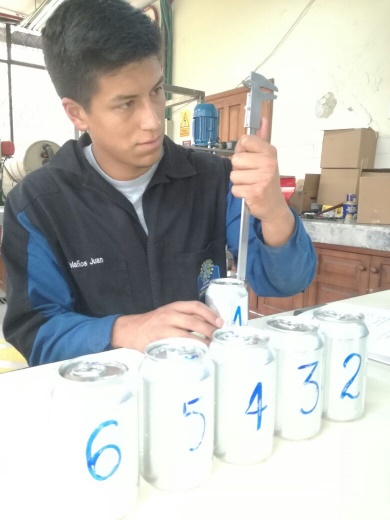 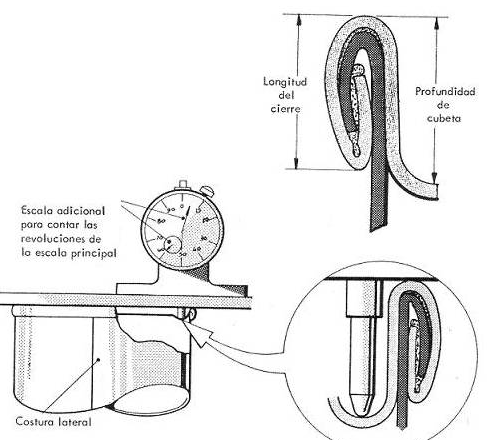 Fase 2
Fugas
	Presencia de burbujeo
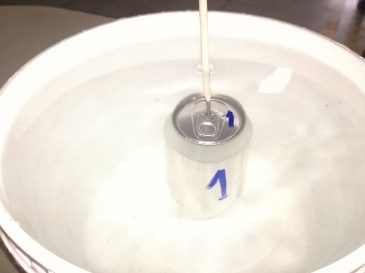 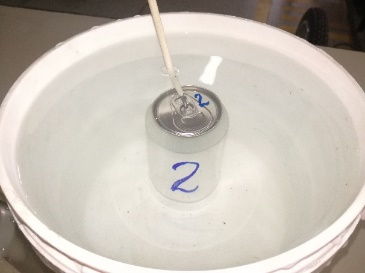 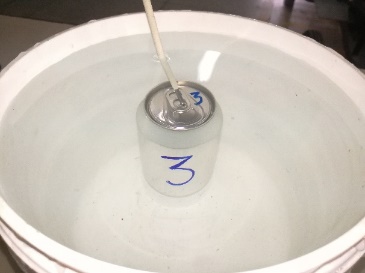 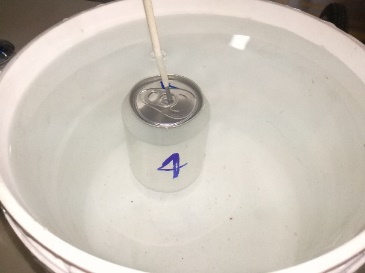 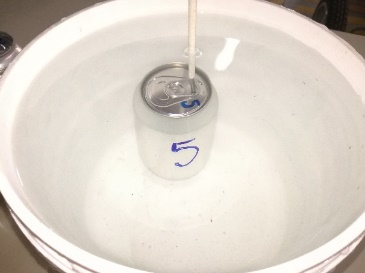 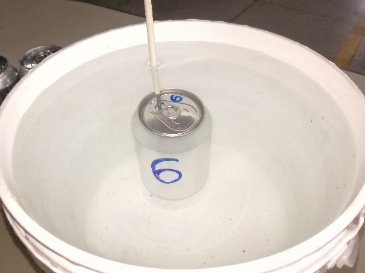 Fase 3
Desmontaje del cierre
	
	Suavizado de la sección intervenida
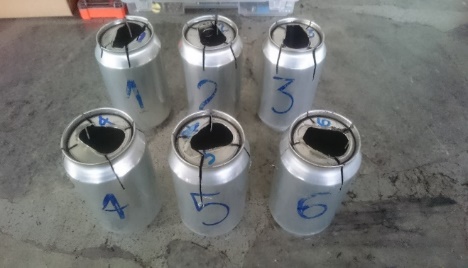 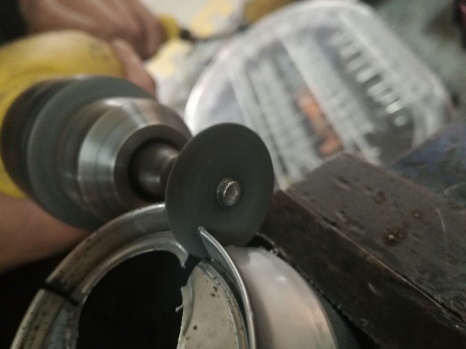 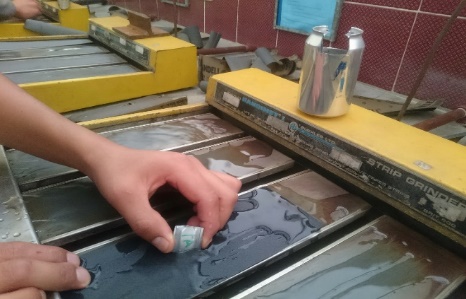 Fase 4
Mediciones internas
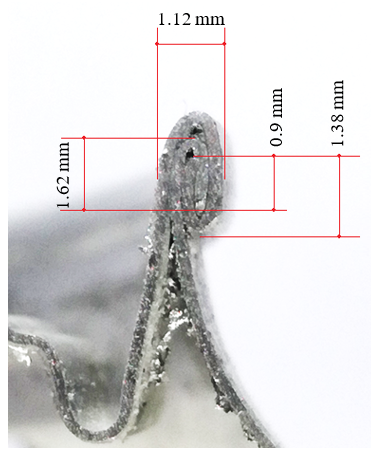 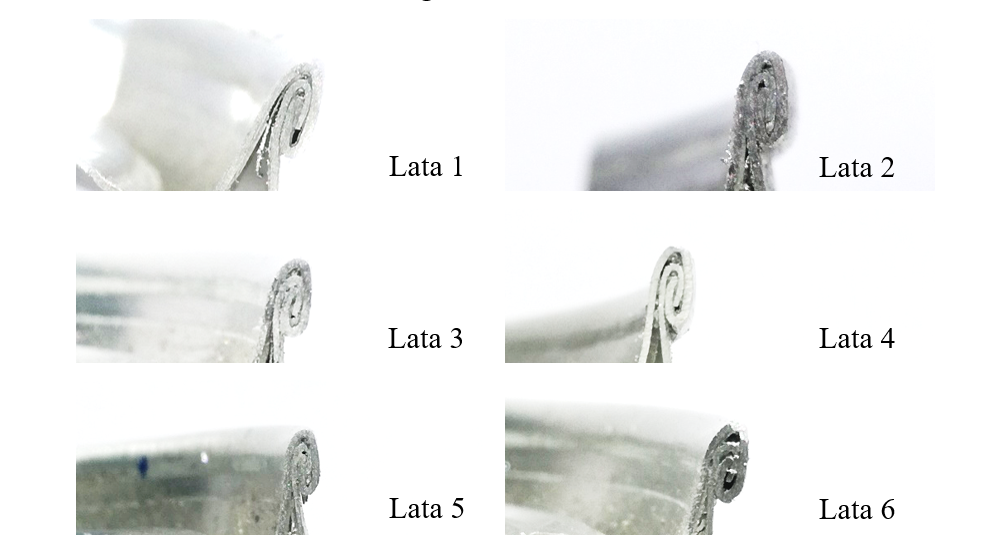 Tiempo de sellado
Operario al realizar la tarea

Integración el sistema del sistema
   reduce tiempos muertos
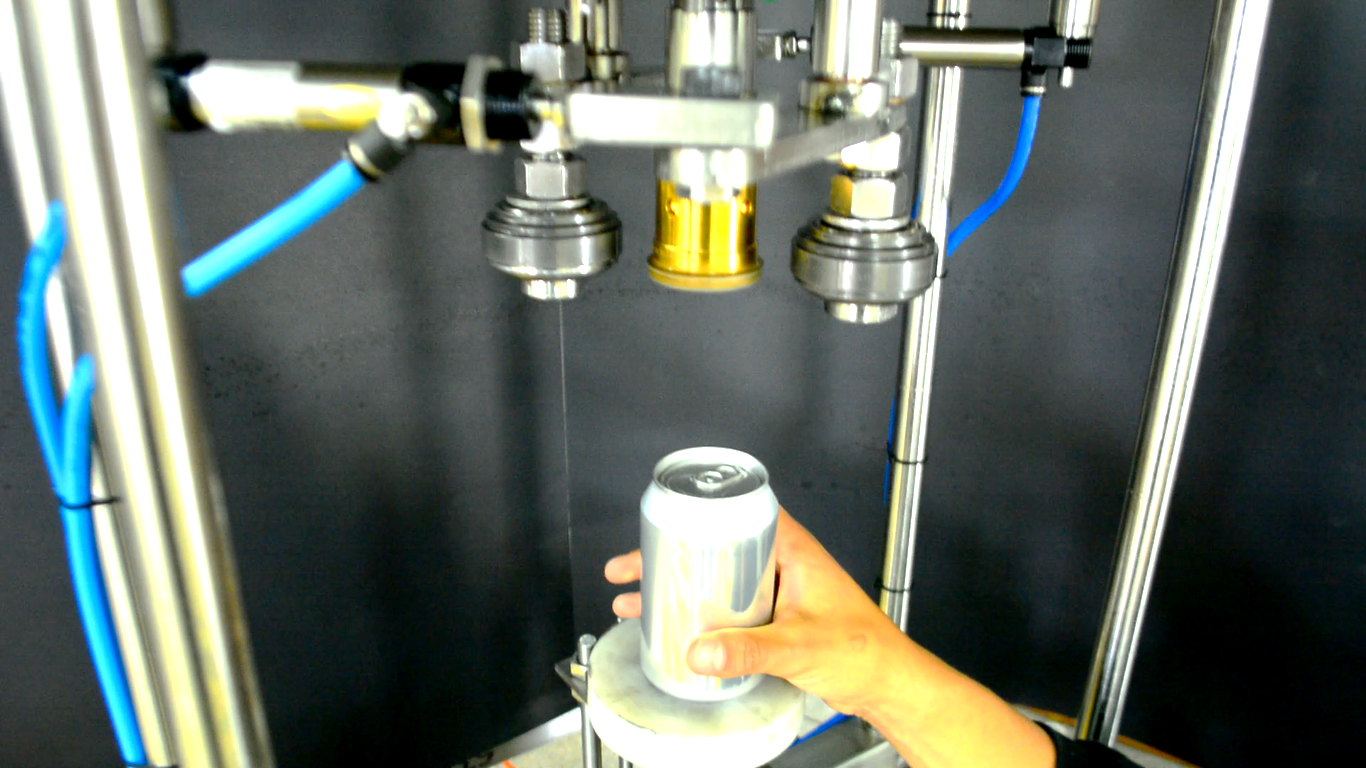 Futuro
Entrada de envases
Dosificación CO2
Llenado
Tapado
Sellado
Limpieza
Salida Producto
Banda transportadora
Control
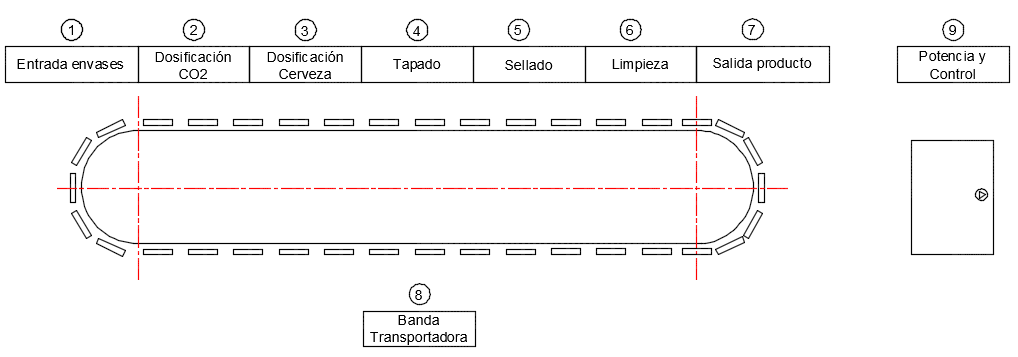 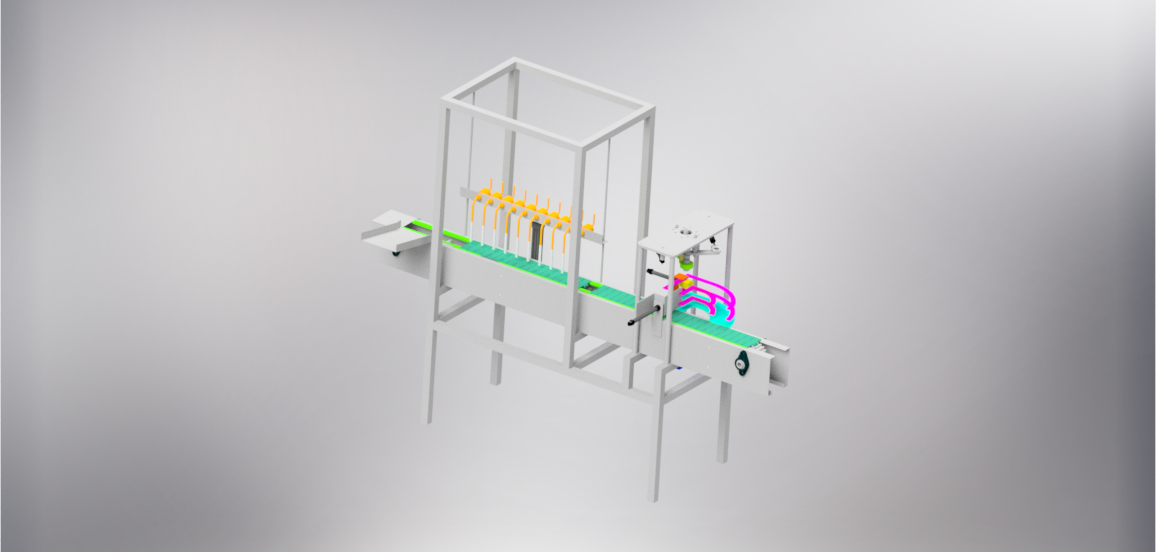 RECOMENDACIONES
CONCLUSIONES
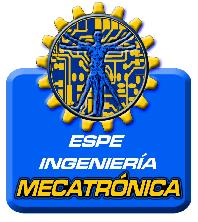 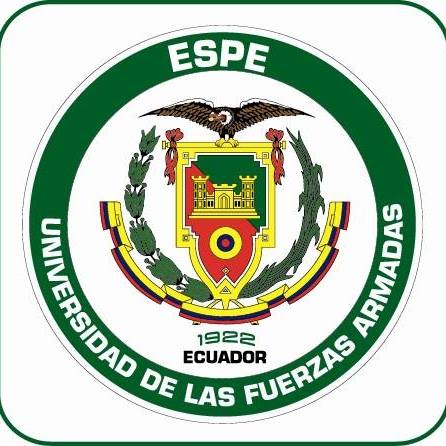 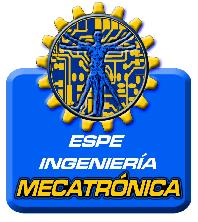 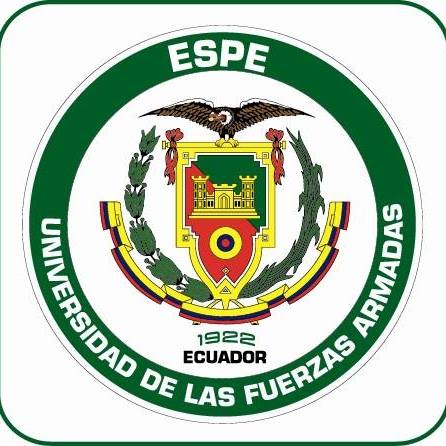